Поросята Ниф-Ниф, Нуф-Нуф и Наф-Наф нарядились в новые курточки 
зелёного, желтого и красного цвета.  Наф-Наф надел не жёлтую и не красную курточку, а Нуф-Нуф никогда не носит одежду желтого цвета. Как были одеты поросята?
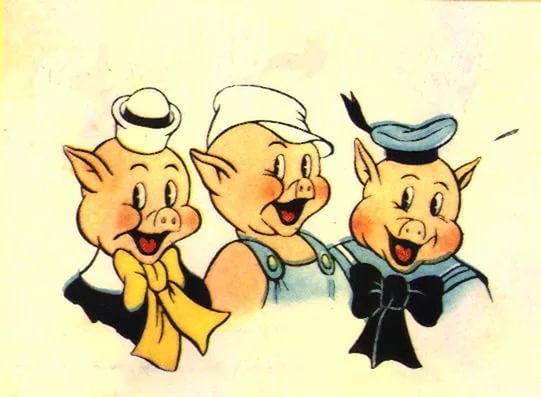 Три поросёнка 
Ниф-Ниф, Нуф-Нуф и Наф-Наф 
играют на 
музыкальных инструментах: 
ложках, баяне и дудочке. 
Наф-Наф играет не на баяне 
и не на дудочке, 
Нуф-Нуф не умеет играть на баяне. 
Кто на каком инструменте играет?
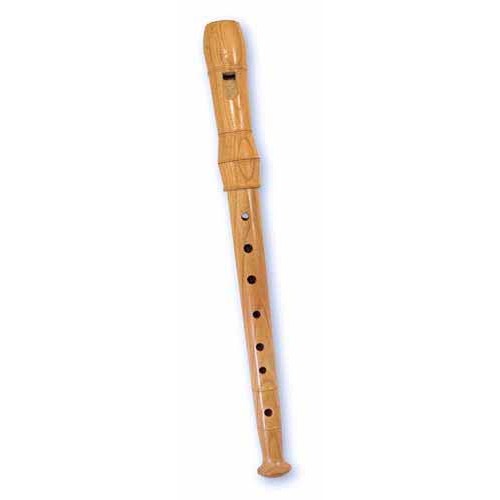 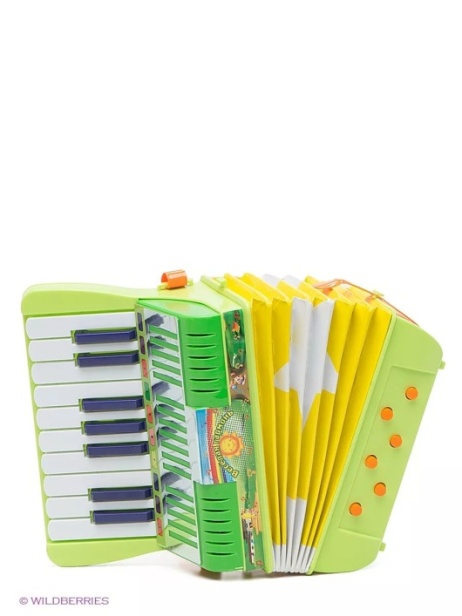 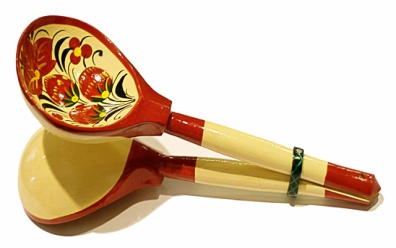 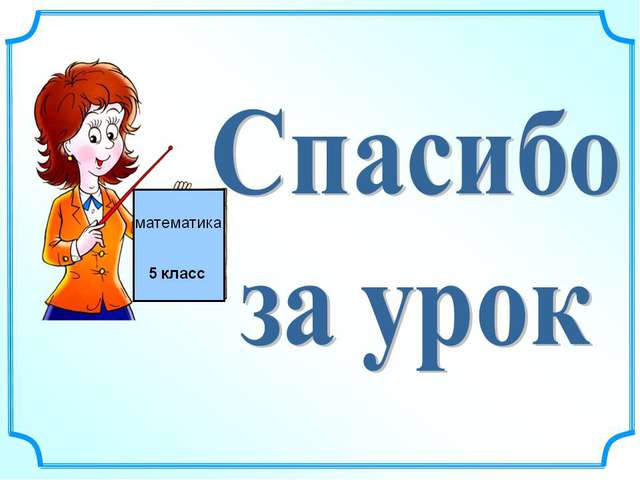 3
!